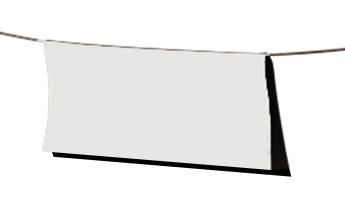 Lig. teres hepatis
Lig. falciforme